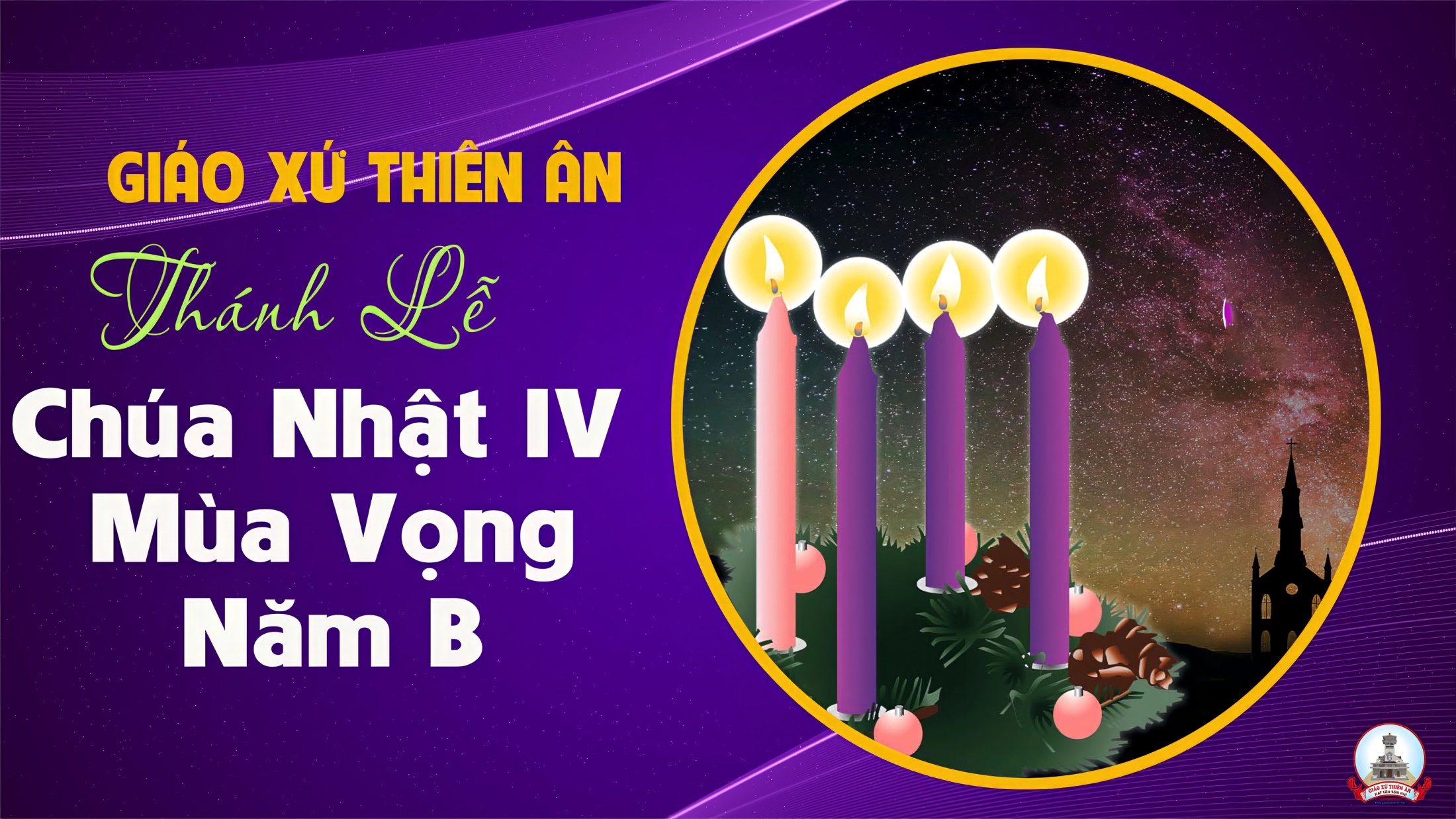 TẬP HÁT CỘNG ĐOÀN
Đk: Con sẽ ca tụng tình thương của Chúa đến muôn đời.
Tk1: Tình thương Chúa muôn đời con luôn ca tụng. Vạn kiếp miệng con cao rao lòng thành tín của Ngài. Vì Chúa phán: Tình thương đó xây dựng đến thiên thu. Đức tín thành của Chúa thiết lập trên cung trời.
Alleluia - Alleluia:
Này tôi là tôi tá Chúa, tôi xin vâng như lời thiên thần truyền.
Alleluia …
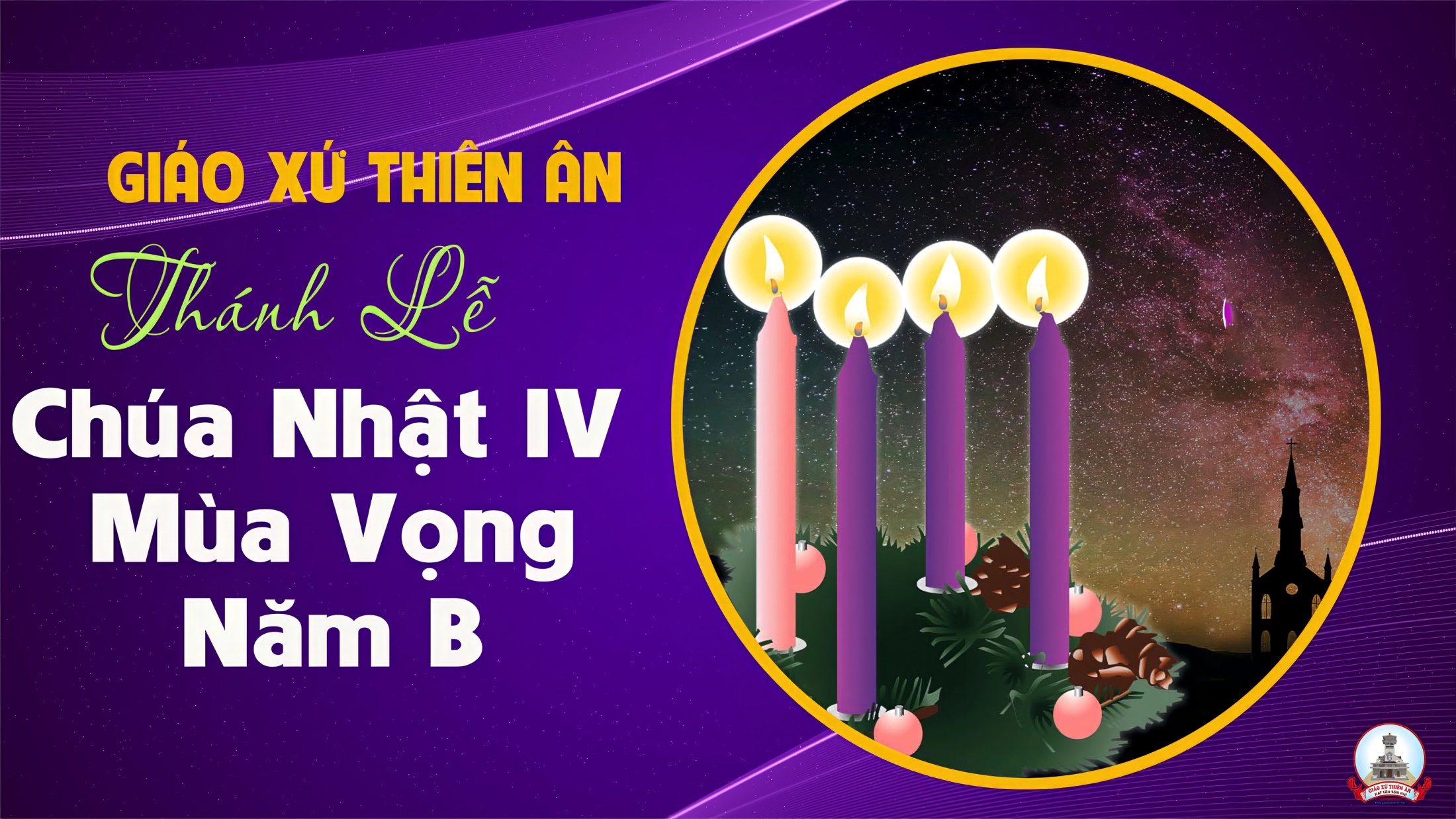 Ca Nhập LễNguyện Trời CaoKim Long
Đk: Nguyện trời cao đổ xuống sương mai, mây ơi mau hãy mưa Vị Cứu Tinh. Các tầng trời nói lên hiển vinh Chúa, không trung cao chiếu kỳ công tay Người.
Tk1: Chúa ơi, xin đừng chấp tội chúng con. Này đây Si-on lạnh vắng thành thánh điêu tàn. Giê-ru-sa-lem hoang vu, nơi xưa cha ông chúng con sum họp ngợi khen Chúa, giờ đây thành tiêu sơ.
Đk: Nguyện trời cao đổ xuống sương mai, mây ơi mau hãy mưa Vị Cứu Tinh. Các tầng trời nói lên hiển vinh Chúa, không trung cao chiếu kỳ công tay Người.
Tk2: Chúa ơi, xin đừng xét phạt thế gian. Đoàn con ăn năn tự hối nguyện Chúa thương tình. Xin thương tha muôn oan khiên, mau mau ban Ngôi Cứu Tinh trong tâm hồn khao khát ngày đêm hằng van xin.
Đk: Nguyện trời cao đổ xuống sương mai, mây ơi mau hãy mưa Vị Cứu Tinh. Các tầng trời nói lên hiển vinh Chúa, không trung cao chiếu kỳ công tay Người.
Tk3: Chúa ơi, xin Người nhớ lời hứa xưa và mau ban ơn giải thoát trần thế mong chờ. Nhân gian điêu linh hoang sơ, luôn luôn mong ơn Cứu Tinh an bình và công lý tựa cây ngàn mong mưa.
Đk: Nguyện trời cao đổ xuống sương mai, mây ơi mau hãy mưa Vị Cứu Tinh. Các tầng trời nói lên hiển vinh Chúa, không trung cao chiếu kỳ công tay Người.
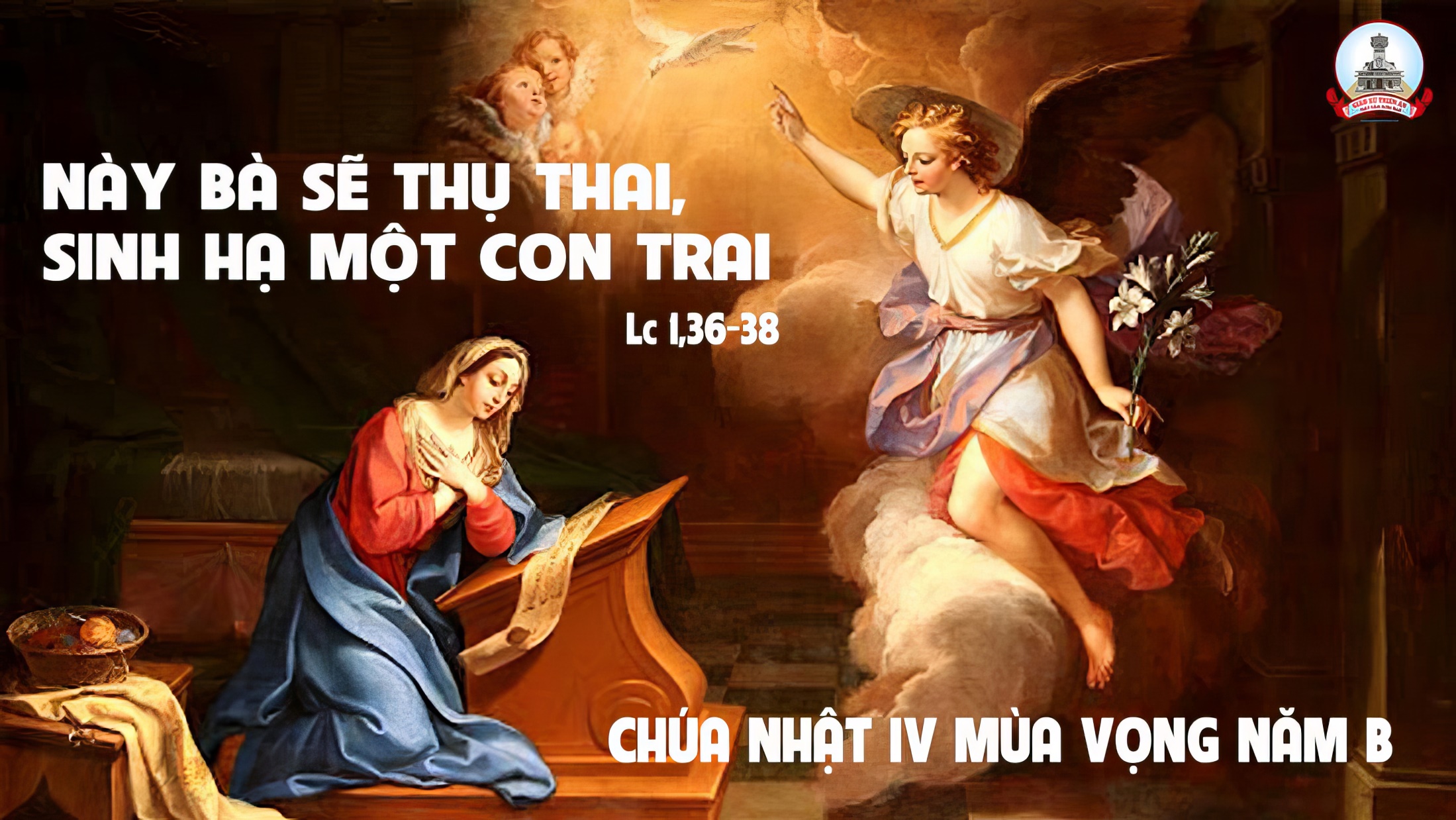 Bài đọc 1
Bài trích sách Sa-mu-en quyển thứ hai.
Vương quyền của Đa-vít sẽ tồn tại mãi mãi trước mặt Chúa.
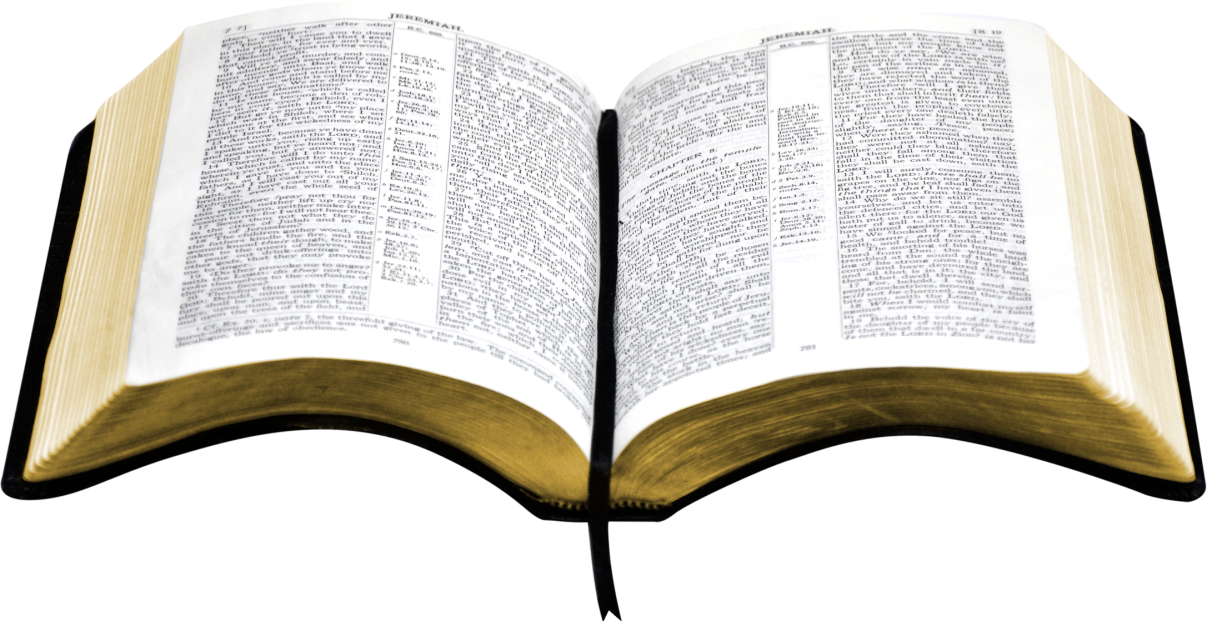 Thánh Vịnh 88Chúa Nhật IV Mùa Vọng Năm BLm. Kim Long03 Câu
Đk: Con sẽ ca tụng tình thương của Chúa đến muôn đời.
Tk1: Tình thương Chúa muôn đời con luôn ca tụng. Vạn kiếp miệng con cao rao lòng thành tín của Ngài. Vì Chúa phán: Tình thương đó xây dựng đến thiên thu. Đức tín thành của Chúa thiết lập trên cung trời.
Đk: Con sẽ ca tụng tình thương của Chúa đến muôn đời.
Tk2: Lập giao ước với người Ta đây tuyển chọn. Thề hứa cùng Đa-vít tôi trung rằng: dòng dõi của ngươi bền vững mãi vì Ta muốn xây dựng đến thiên thu, muốn thiết lập củng cố ngai vàng ngươi muôn đời.
Đk: Con sẽ ca tụng tình thương của Chúa đến muôn đời.
Tk3:  Người thưa Chúa: thân phụ con nay là Ngài, là Chúa mà con kính tin luôn, là núi đá độ trì. Và Chúa phán: Này Ta sẽ thương người đến muôn năm. Sẽ giữ hoài giao ước với người luôn không rời.
Đk: Con sẽ ca tụng tình thương của Chúa đến muôn đời.
Bài đọc 2
Bài trích thư của thánh Phao-lô tông đồ gửi tín hữu Rô-ma.Mầu nhiệm vốn được giữ kín tự ngàn xưa, nay được biểu lộ.
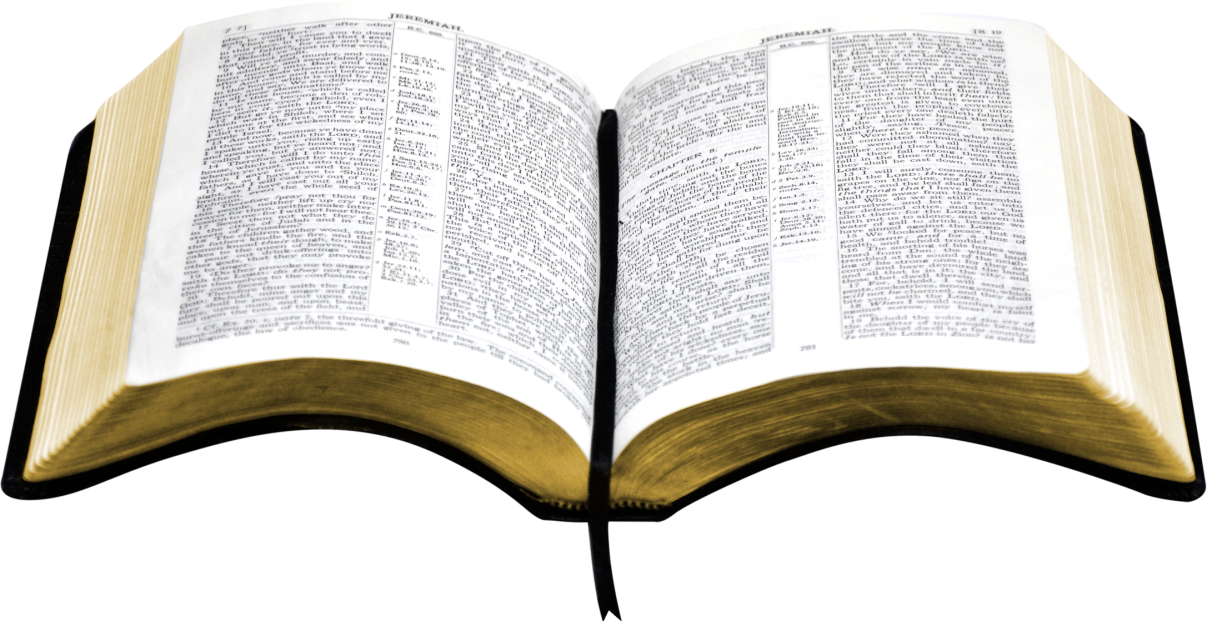 Alleluia - Alleluia:
Này tôi là tôi tá Chúa, tôi xin vâng như lời thiên thần truyền.
Alleluia …
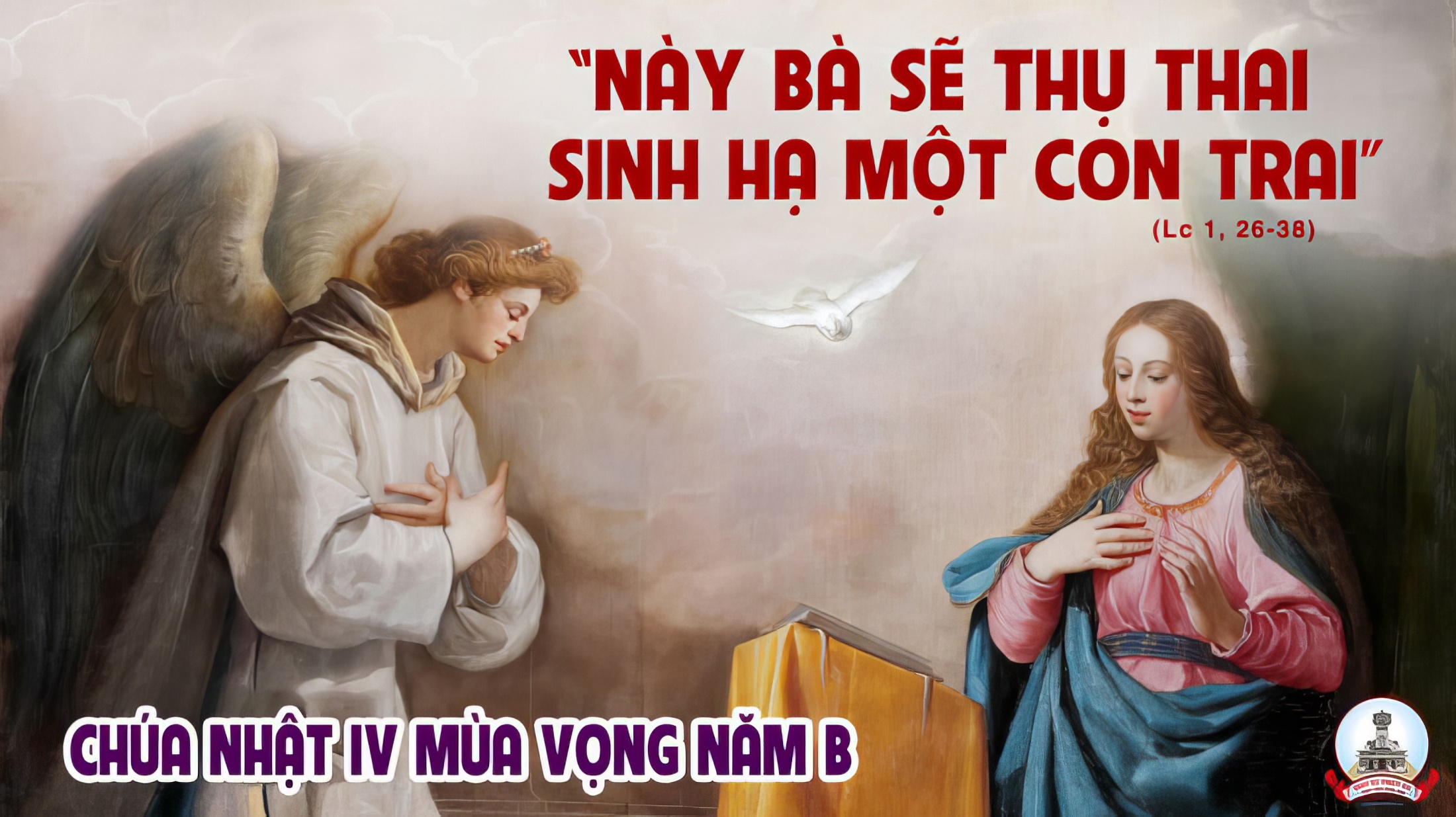 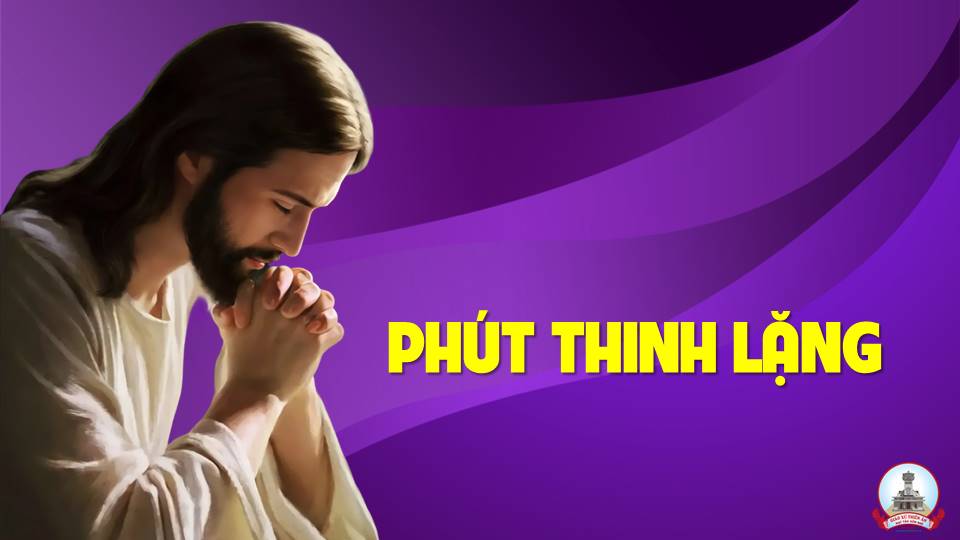 KINH TIN KÍNH
Tôi tin kính một Thiên Chúa là Cha toàn năng, Đấng tạo thành trời đất, muôn vật hữu hình và vô hình.
Tôi tin kính một Chúa Giêsu Kitô, Con Một Thiên Chúa, Sinh bởi Đức Chúa Cha từ trước muôn đời.
Người là Thiên Chúa bởi Thiên Chúa, Ánh Sáng bởi Ánh Sáng, Thiên Chúa thật bởi Thiên Chúa thật,
được sinh ra mà không phải được tạo thành, đồng bản thể với Đức Chúa Cha: nhờ Người mà muôn vật được tạo thành.
Vì loài người chúng ta và để cứu độ chúng ta, Người đã từ trời xuống thế.
Bởi phép Đức Chúa Thánh Thần, Người đã nhập thể trong lòng Trinh Nữ Maria, và đã làm người.
Người chịu đóng đinh vào thập giá vì chúng ta, thời quan Phongxiô Philatô; Người chịu khổ hình và mai táng, ngày thứ ba Người sống lại như lời Thánh Kinh.
Người lên trời, ngự bên hữu Đức Chúa Cha, và Người sẽ lại đến trong vinh quang để phán xét kẻ sống và kẻ chết, Nước Người sẽ không bao giờ cùng.
Tôi tin kính Đức Chúa Thánh Thần là Thiên Chúa và là Đấng ban sự sống, Người bởi Đức Chúa Cha và Đức Chúa Con mà ra,
Người được phụng thờ và tôn vinh cùng với Đức Chúa Cha và Đức Chúa Con: Người đã dùng các tiên tri mà phán dạy.
Tôi tin Hội Thánh duy nhất thánh thiện công giáo và tông truyền.
Tôi tuyên xưng có một Phép Rửa để tha tội. Tôi trông đợi kẻ chết sống lại và sự sống đời sau. Amen.
LỜI NGUYỆN TÍN HỮU
Anh chị em thân mến, lễ Giáng Sinh đã gần kề, hôm nay Hội thánh nêu bật Đức Maria là mẫu gương cho những người tiếp đón Đức Giêsu.
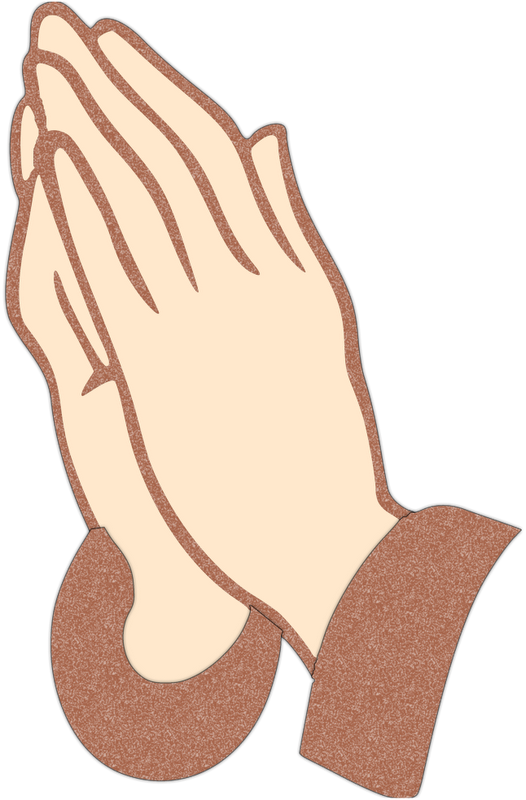 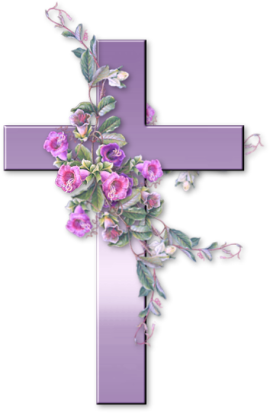 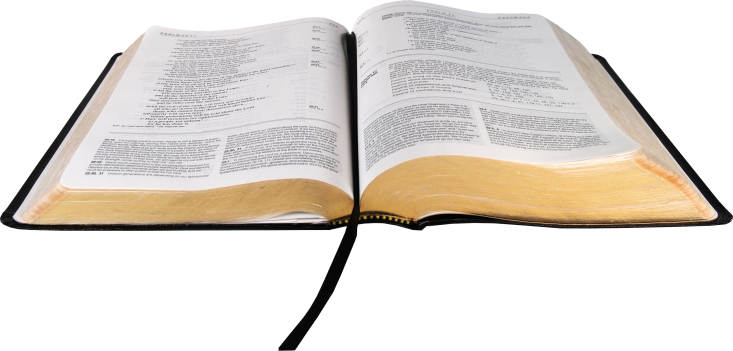 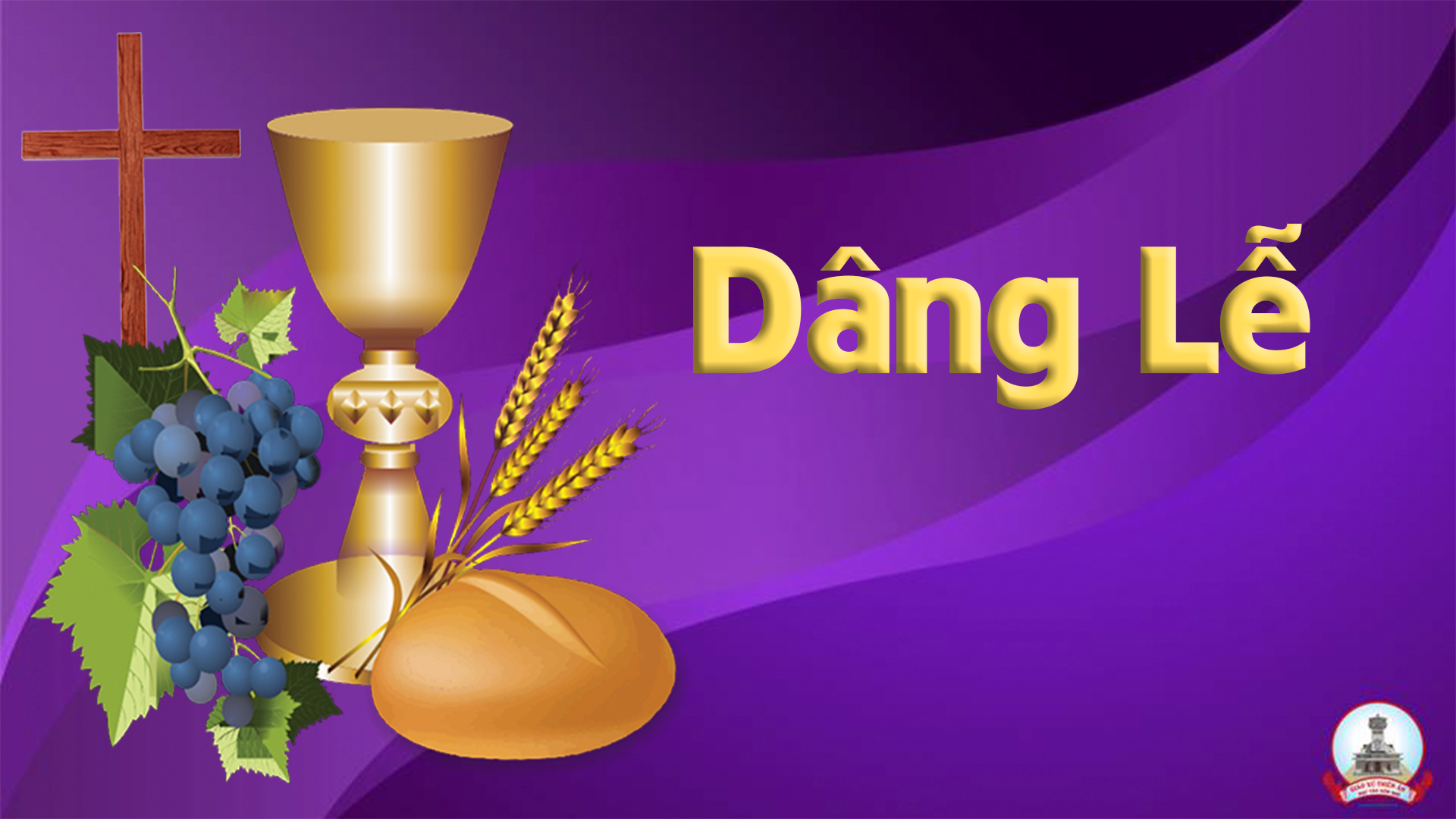 Đợi Trông
Thái Nguyên
Tk1: Này từ trần gian đoàn con ngước mắt kêu cầu. Lời kinh thiết tha xin Trời đổ mưa thái hoà. Miệt mài đợi trông hồng ân cứu rỗi nhân gian. Xoá tan u sầu, bừng sáng nỗi vui triền miên.
Đk: Ma-ra-na-tha, Chúa ơi xin ngự đến. Ma-ra-na-tha, nguyện đến cứu độ chúng con.
Tk2: Nào dọn lòng ta mừng ngày Chúa đến gian trần. Lời ai thiết tha vang vọng từ trong cõi lòng. Kìa đường quanh co, nào ta hãy uốn cho ngay. Núi cao cúi đầu và những lũng sâu nhìn lên.
Đk: Ma-ra-na-tha, Chúa ơi xin ngự đến. Ma-ra-na-tha, nguyện đến cứu độ chúng con.
Tk3: Này trời cao hỡi hãy gieo sương xuống cho đời. Một Vị Cứu Tinh muôn người đợi trông thiết tha. Một Vị Công Chính, ngàn mây mưa xuống chan hoà. Khắp nơi mong chờ một Đấng Cứu Độ trần gian.
Đk: Ma-ra-na-tha, Chúa ơi xin ngự đến. Ma-ra-na-tha, nguyện đến cứu độ chúng con.
Xin cộng đoàn lưu ý.

Để việc lên rước lễ được nghiêm trang, xin cộng đoàn hãy lần lượt đi theo thứ tự từng hàng ghế từ trên xuống dưới.
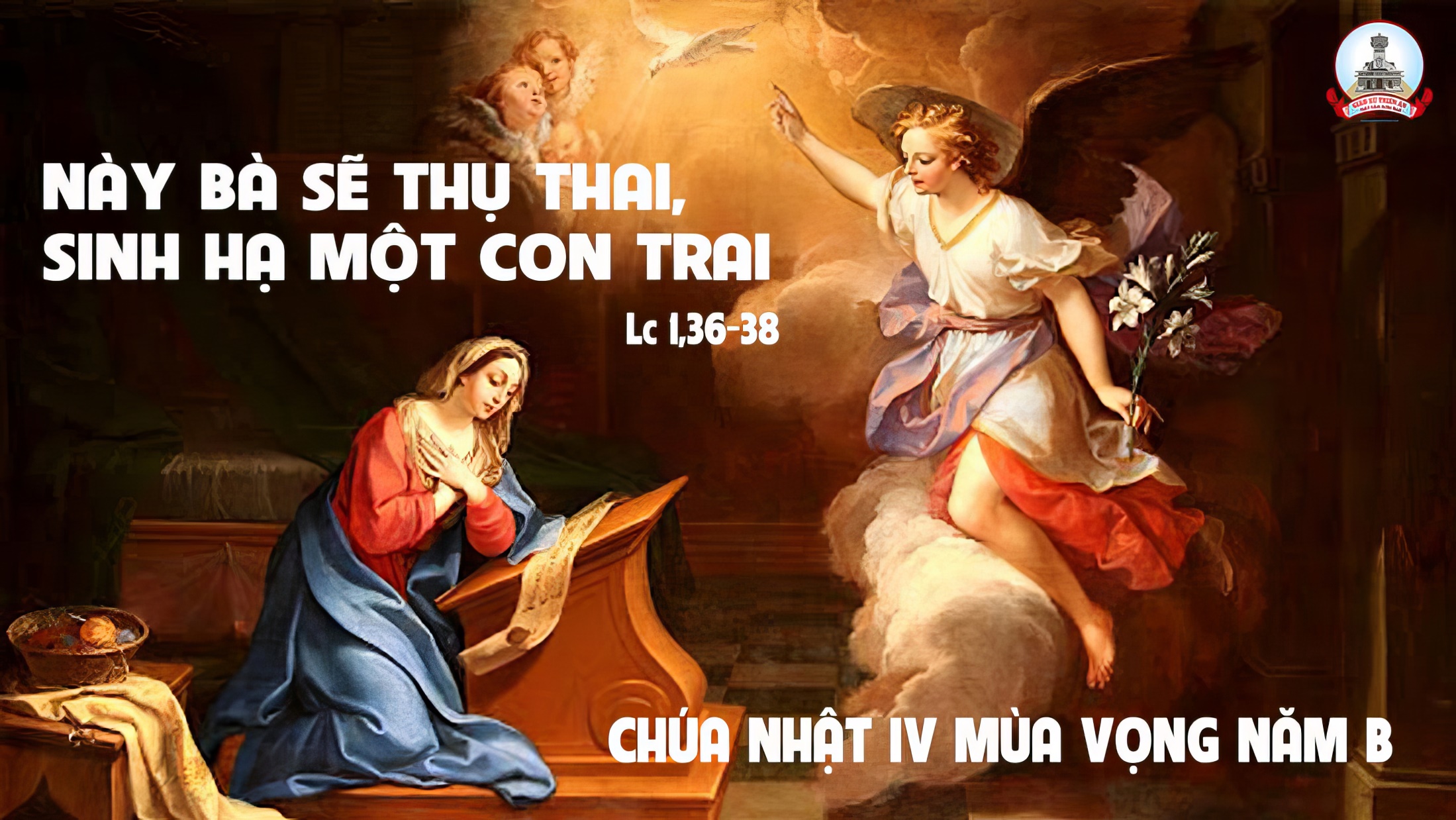 Ca Nguyện Hiệp LễĐể Chúa ĐếnNguyễn Duy
Tk1: Xin cho lòng chúng con luôn mở rộng chờ mong Chúa đến. Xin cho lòng chúng con luôn thắm nồng một tình yêu mến. Xin cho lòng chúng con luôn khát khao luôn ước ao: Một thế giới sướng vui dạt dào một thế giới không còn khổ đau.
Đk: Để Chúa đến trong cuộc đời, để Chúa đến mang ơn trời.  Nguồn hạnh phúc cho con người mùa cứu rỗi cho mọi nơi.
Tk2: Xin cho lòng chúng con không oán hờn và không ghen ghét. Xin cho lòng chúng con luôn quảng đại và luôn tha thứ. Xin cho lòng chúng con yêu mến người yêu suốt đời. Chỉ biết sống hiến dâng phục vụ và hướng đến ân tình trời cao.
Đk: Để Chúa đến trong cuộc đời, để Chúa đến mang ơn trời.  Nguồn hạnh phúc cho con người mùa cứu rỗi cho mọi nơi.
Tk3: Xin cho lòng chúng con như máng cỏ tỏa nồng hơi ấm. Nên nơi Ngài náu thân khi xuống trần một đêm cô vắng. Cho con được ủi an ai khóc than ai đắng cay. Giọt nước mắt sẽ nên nụ cười và tiếng hát vang tận trời cao.
Đk: Để Chúa đến trong cuộc đời, để Chúa đến mang ơn trời.  Nguồn hạnh phúc cho con người mùa cứu rỗi cho mọi nơi.
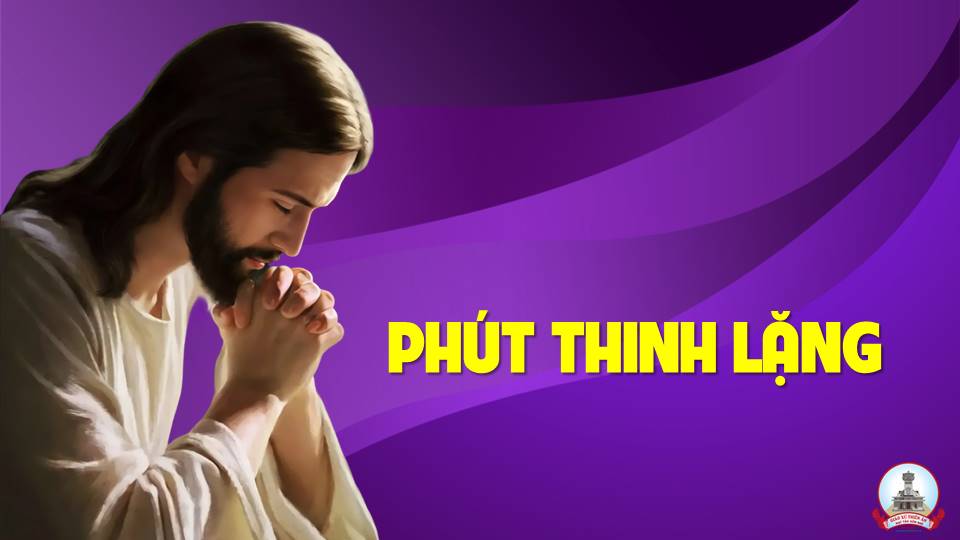 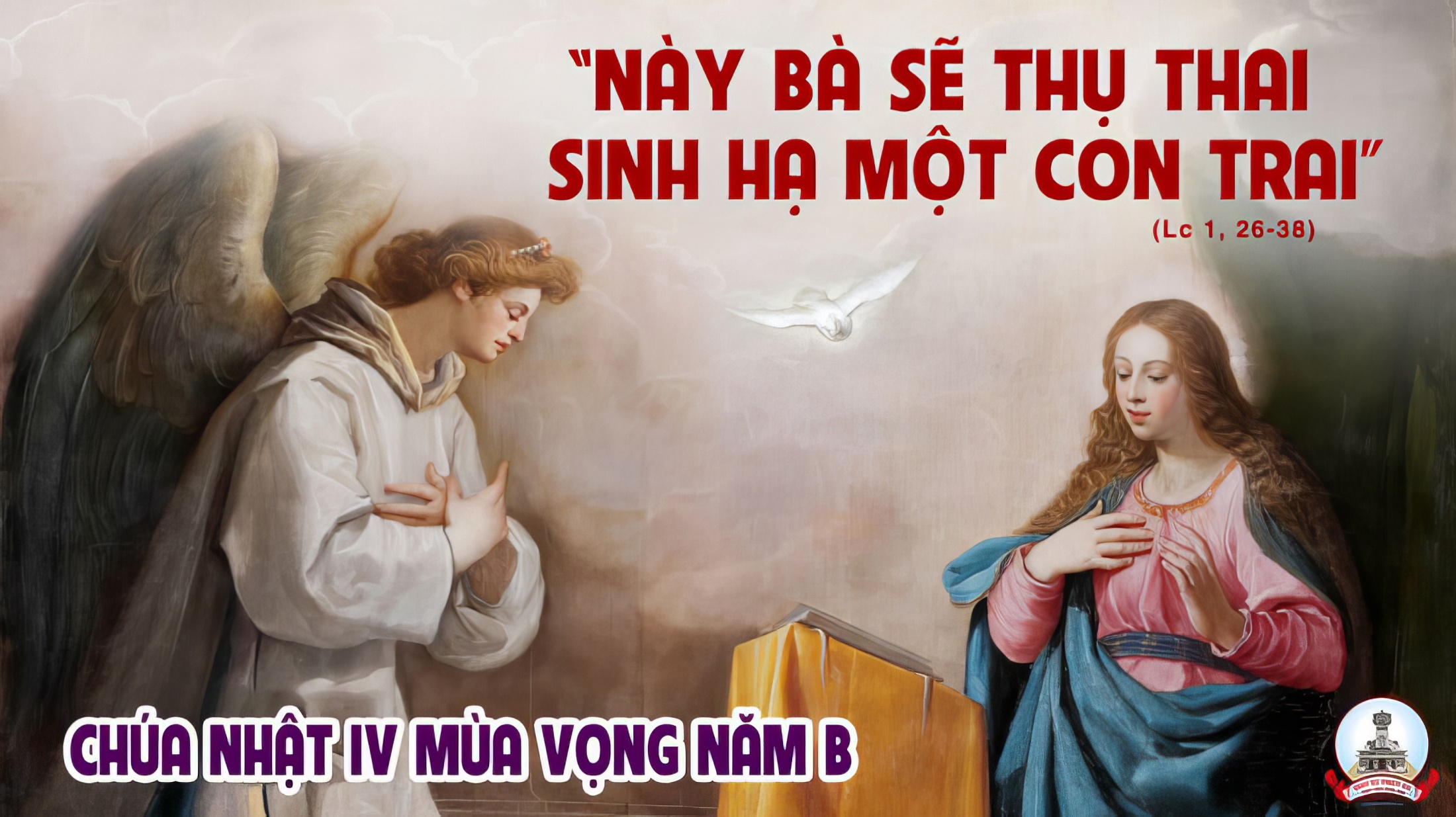 Ca Kết LễTrời CaoDuy Tân
Đk: Trời cao hãy đổ sương xuống! Và ngàn mây hãy mưa Đấng Chuộc tội! Trời cao hãy đổ sương xuống! Và ngàn mây hãy mưa Đấng Cứu đời!
Tk1: Trong đêm u tối chúng con mong ngày mau tới. Như nai đang khát ước mong mau tìm thấy suối. Chúa ôi, dừng cơn giận Chúa lại thôi. Chúa ôi, đoàn con đã hối tội rồi!
Đk: Trời cao hãy đổ sương xuống! Và ngàn mây hãy mưa Đấng Chuộc tội! Trời cao hãy đổ sương xuống! Và ngàn mây hãy mưa Đấng Cứu đời!
Tk2: Thương xem dân Chúa đớn đau mây sầu che tối. Luôn mong Chiên Thánh đến đây cải tạo thế giới. Cứu dân đập tan xiềng xích tội nhơ! Chúa ôi, lòng nhân từ Chúa không bờ.
Đk: Trời cao hãy đổ sương xuống! Và ngàn mây hãy mưa Đấng Chuộc tội! Trời cao hãy đổ sương xuống! Và ngàn mây hãy mưa Đấng Cứu đời!
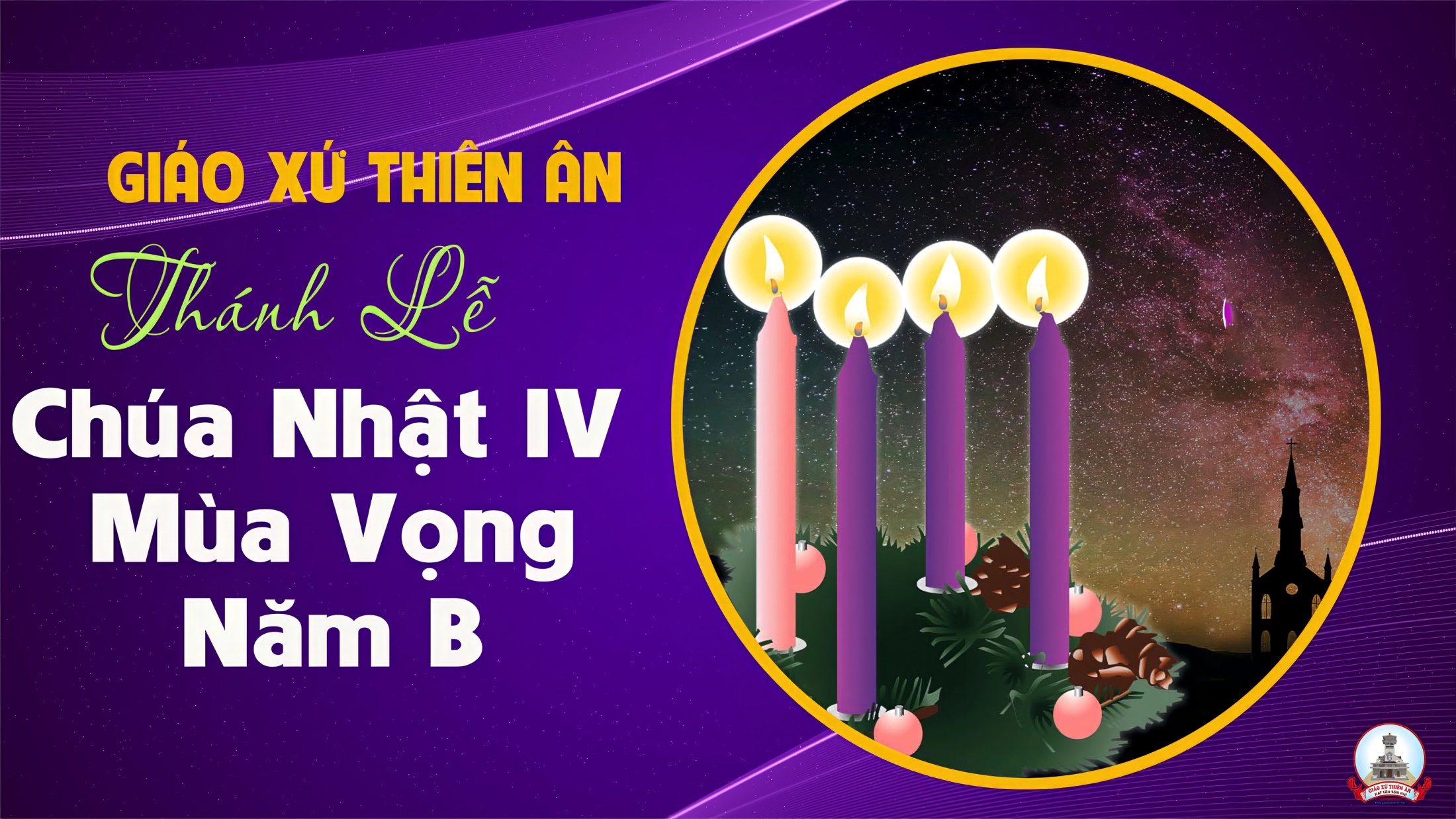